KLIMA OG KRISER
DEBATT TIL LANDSMØTET 2023
Velkommen til debatt!
Klimaendringane er ikkje berre ein framtidig trugsel. Klimaendringar påverkar oss her og nå, og rammar dei fattigaste og dei som har minst ansvar for global oppvarming hardast. 
Korleis vil me i Norsk Folkehjelp merke klimaendringane, kva konsekvensar kan det få og bør det få for arbeidet vårt, og kva kan me sjølve bidra med for å redusere utsleppa i tråd med det me veit er nødvendig?
Amalie Hilde Tofte, Norsk Folkehjelp
Førstehjelp og redningstjeneste
Ekstreme hendelser, værhendelser vil inntreffe hyppigere, med større kraft, og i områder av Norge som tidligere i stor grad har vært skånet. Uforutsigbarheten utfordrer samfunnssikkerheten, og Norsk Folkehjelp må forvente å rykke ut til store og krevende
Ekstremvær i Norge
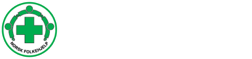 Ekstremvær i Norge
Ekstreme værhendelser vil inntreffe hyppigere, med større kraft, og i områder av Norge som tidligere i stor grad har vært skånet. Uforutsigbar-heten utfordrer samfunnssikkerheten, og Norsk Folkehjelp må forvente å rykke ut til store og krevende hendelser.
KLIMA OG KRISER – DEBATT TIL LANDSMØTET 2023
Foto: Tor Inge Jøssang
[Speaker Notes: Klimatilpasning må skje lokalt i kommunene. Det er mer lønnsomt å forebygge en katastrofe enn å bygge opp igjen i etterkant. Det er anslått at hver krone investert i tilpasningstiltak kan gi en gevinst på mellom to og ti kroner innen sentrale sektorer. Klimatilpasning er altså noe av det mest kostnadseffektive et land, en by eller en bedrift kan investere i.]
Case: Ekstremværet Gyda
Norsk Folkehjelp Nesset var i beredskap og bidro da lokalsamfunn måtte evakueres sent på kvelden. 
Forskere tror fenomener som «Gyda» vil foregå hyppigere fremover. Det blir oftere styrtregn, og det vil ramme veldig lokalt. 
Dette kan føre til oversvømmelser og jordskred, og at veier og broer blir vasket vekk, lokalsamfunn isolert og at personer må evakueres.
Foto: Ole Martin  Wold/NTB
[Speaker Notes: Den atmosfæriske elven “Gyda” brakte ekstremt store regnmasser til vestlandet og Midt-Norge. 
Fenomener som “Gyda” er foreløpig sjelden, men styrtregn blir stadig vanligere og har ført til kraftig oversvømmelse og jordskred. Styrtregn som rammer veldig lokalt, uten forvarsel er et nytt fenomen man tror kommer til å skje hyppigere i årene fremover. Det kan føre til jordskred, at infrastruktur som vei og bruer blir vasket vekk, at lokalsamfunn blir isolert og at personer må evakueres.]
Case: Ekstremværet Gyda
Hvordan kan vi, som beredskapsaktør, forberede oss for slike hendelser?
Hvilke samarbeidsaktører er relevante i en slik hendelse?
Hva kreves av materiell og kunnskap for å håndtere denne typen hendelser? 
Hva kan samfunnspolitiske lag bidra med i en slik situasjon?
Foto: Ole Martin  Wold/NTB
Case: Et kraftig uvær rammer elektronisk kommunikasjon
Hva kan Norsk Folkehjelp bidra med?
Hva er vår rolle i en slik situasjon? 
Hvordan skal vi forholde oss til at vi blir mer og mer avhengig av elektronisk kommunikasjon og at klimaendringer utfordrer vår arbeidsform i kriser?
Foto: Hans Petter Sørensen/NTB
[Speaker Notes: Et kraftig uvær med sterk vind har rammet elektronisk kommunikasjon (telefon, internett, nødnett)]
Case: Varmere klima og lengre tørkeperioder gir økt fare for skogbranner
Hvilke beredskapsoppgaver kan være relevante for oss?
Hvilke problemstillinger oppstår i denne type hendelser?
Hvordan påvirker dette Norsk Folkehjelp?
Foto: Fredrik Hagen/NTB
[Speaker Notes: Varmere klima, lengre tørkeperioder med lite eller ingen nedbør gir økt fare for alvorlige og langvarige skogbranner.]
Case: Mer skiftende vær gir større fare for skred
Isolerte lokalsamfunn kan være en problemstilling som oppstår. Hvilke konsekvenser gir dette for et samfunn? Hva og hvordan kan vi bidra? 
Hvordan skal vi tilpasse oss denne situasjonen?
[Speaker Notes: Mer skiftende vær gir større fare for skred.

Klimaendringene kan føre til at skred skjer i områder hvor det tidligere ikke har gått skred. Det kan skje i mer urbane områder med bebyggelse og sperre tilkomst via vei og bane.  Skred i urbane områder utfordrer både kompetanse og sikkerhet.]
Samfunnspolitisk aktivitet
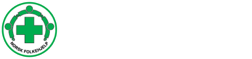 Klimaflyktninger
Verdensbanken anslår at opp til 140 millioner mennesker kan måtte flykte på grunn av klima-endringer innen 2050.
Fordi klimaendringene er irreversible frykter man at de blir permanente flyktninger. 
Klimaflyktninger er i dag ikke omfattet av FNs flyktningkonvensjon og har ikke rett til å søke beskyttelse i andre land.
KLIMA OG KRISER – DEBATT TIL LANDSMØTET 2023
[Speaker Notes: Klimaflyktninger
Verdensbanken anslår at mellom 100 og 140 millioner mennesker kan måtte forlate hjemmene sine innen 2050 på grunn av klimaendringer. Det kan være på grunn av ekstremvær, tørke, økt havnivå eller sviktende avlinger. Flyktninger som reiser fra krig og konflikt vil kunne reise hjem igjen når konflikten er over, men klimaendringene er irreversible og man frykter derfor at mennesker som er fordrevet på grunn av klimaendringene blir permanente flyktninger.

Klimaflyktninger er i dag ikke omfattet av FNs flyktningkonvensjon og har ikke rett på å søke beskyttelse i andre land. Klimaflyktningers uavklarte status vil med stor sannsynlighet bidra til en forsterket debatt om definisjonen av klimaflyktninger og juridiske rettigheter.]
Case: I framtida kan det komme flere klimaflyktninger til Norge
Hva vil det si å flykte på grunn av klimaendringer?
Hvorfor kan klimaendringer øke antall folk på flukt?
Norge har i stor grad bygd egen velstand på produksjon og eksport av fossil energi. Gjør det at vi bør ta et særlig ansvar for å ta imot klimaflyktninger?
Hva kan Norsk Folkehjelp bidra med dersom det kommer flere klimaflyktninger, og hva trenger vi av kompetanse for å bidra?
[Speaker Notes: I framtida kan det komme flere flyktninger til Norge grunnet klimaendringer eller klimarelaterte kriser
Norsk Folkehjelp driver ikke lenger flyktningmottak]
Case: Støtte til klimakutt i fattige land og tilpasning til klimaendringer kan gi færre ressurser til annen type bistand
Hvordan kan lokallagene bidra til en fortsatt sterk oppslutning rundt opprettholdelse av tradisjonelt bistandssamarbeid i en tid der krav om klimarelatert støtte vil øke?
Hvordan kan vi i lokallagene i større grad engasjere oss og være viktige lokale ambassadører for partnerne våre der ute?
Hvordan kan lokallagene bidra til å påvirke beslutninger om å øke bistandsbudsjettet?
[Speaker Notes: De fattige må betale for verdens klimatiltak. Mer penger til klimatilpasning, betyr mindre penger til ordinær bistand. Hvordan kan vi gjøre kaka større?

I tillegg til at Norges forpliktelser til å finansiere fattige lands klimatilpasning vil føre til et økt press på bistandsbudsjettet og penger flyttes fra tradisjonell bistand til klimarelatert bistand. Dette økte presset vil kunne gå utover våre partnere og det er viktig at deres stemmer blir løftet opp her hjemme.]
Case: Omstillingsevne i lokallagene
Når klimaendringene slår inn for fullt, vil det være behov for frivillig sektor å tilpasse seg. 
Hva må til for at vi skal være en organisasjon som er tilpasningsdyktig og innovative i krisesituasjoner?
Hvordan kan lagene bruke sine erfaringer og nettverk til å møte nye behov i en krisetid?
Er vi rigget riktig? Hvilke strukturer må på plass?
[Speaker Notes: Omstillingsevne i lokallagene]
Miner og eksplosiver
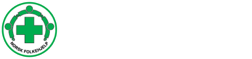 Væpnet konflikt og klima
I konfliktområder ser man en økning i avskoging, ødeleggelse av dyrket mark og skogbranner, og konsekvensene preger hele gerenasjoner og nasjoner i flere tiår etterpå.
Både naturødeleggelser og klimaendringer påvirkes av væpnet konflikt, og det er liten forståelse rundt de langsiktige miljøkonsekvensene av krig.
KLIMA OG KRISER – DEBATT TIL LANDSMØTET 2023
[Speaker Notes: Væpnet konflikt og klima
I konfliktområder ser man en økning i avskoging, ødeleggelse av dyrket mark og skogbranner. Krigens konsekvenser kan merkes i flere tiår etterpå. Den preger hele generasjoner og nasjoner, og også naturen. 
 
Vi ser naturødeleggelser og klimaendringer i sammenheng. Begge påvirkes av væpnet konflikt. Miljøet har svært dårlig beskyttelse i krig, og det er liten forståelse rundt de langsiktige miljøkonsekvenser krig fører med seg.]
Case: Den store flommen i Vietnam i 2020 økte faren for at klase-bombene ble tatt av strømmen
Jordras, oversvømmelser og ekstremvær førte til at eksplosiver som miner og klasebomber ble ført av vannmassene inn i nye områder, eller områder som allerede har blitt klarert. 
Naturkatastrofer fører også til at folk må flykte over områder som har blitt rekontaminert av eksplosiver.
[Speaker Notes: Flommen i Vietnam]
Case: Den store flommen i Vietnam i 2020 økte faren for at klase-bombene ble tatt av strømmen
Hva skal Norsk Folkehjelp prioritere: Områder som utgjør en fare for mennesker i dag, eller områder som utgjør en fare i morgen? 
Hvordan kan Norsk Folkehjelp kartlegge risiko for ekstremvær og fluktruter i land der vi jobber?
I hvor stor grad skal dette påvirke innsatsen vi gjør?
Case: Nedrustning og klimaendringer er tett forbundet
Klimagassutslipp fra produksjon og frakt av våpen er signifikant. Samtidig har atomvåpentesting og bruk av eksplosive våpen enorme konsekvenser for miljøet.
Hva skal Norsk Folkehjelps «stemme» være i denne debatten?
[Speaker Notes: Nedrustning og klimaendringer]
Utvikling og humanitært samarbeid
[Speaker Notes: Bytte til den illustrasjonen som er på norsk klimapolitikk.]
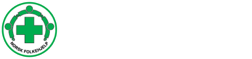 Klima og ulikhet
Klimaendringene øker forskjellen mellom rike og fattige. Ekstremvær rammer fattige land og svake grupper hardest. De som har minst, bor ofte på steder som er spesielt utsatt. De har dårligere hus, mangler forsikring eller støtte til å bygge opp igjen. Derfor rammes de hardest og vil ha større problemer med å komme seg på beina igjen.
KLIMA OG KRISER – DEBATT TIL LANDSMØTET 2023
[Speaker Notes: Klima og ulikhet]
Case: Stor flom i Sør-Sudan skaper sultkrise og tvinger hundretusener på flukt
Et halvt år med styrtregn har ført til katastrofale oversvømmelser i åtte av ti delstater. Dette er den verste flommen i Sør-Sudan på 60 år. Folk har mistet hjem, husdyr og avlinger. 60 % opplever sult og over 8 millioner mennesker har behov for humanitær hjelp.
Hva er Norsk Folkehjelps rolle for å bidra til å øke folks motstandskraft mot klimarelaterte katastrofer?
[Speaker Notes: Flom i Sør-Sudan]
Case: Land i Mellom-Amerika er stadig oftere utsatt for stadig større orkaner som fører til tap av liv om katastrofale ødeleggelser
I 2020 slo orkanen Eta inn over Honduras og Guatemala. De fleste av Norsk Folkehjelps partnere er tilknyttet ulike lokalsamfunn, og var derfor allerede tilstede og kunne starte nødhjelpsarbeidet umiddelbart.
Hvordan støtter vi partnerne best mulig i en slik situasjon, både når det gjelder akutt humanitær hjelp og deres arbeid for å påvirke myndighetenes politikk?
[Speaker Notes: Orkaner i Mellom-Amerika]
Case: Berta Zúñiga Cáceres kjemper mot privatisering av natur-ressursene, en kamp moren hennes ble drept for
Når folk organiserer seg for å protestere mot at jordbruket forurenses av gruvedrift, skogen hugges ned og elver legges i rør, blir de truet, forfulgt og i verste fall drept.
Når fornybar energi bygges ut i land med stor ulikhet og mangel på demokrati møter de ofte stor motstand fra folk som bor der.
[Speaker Notes: Berta Zúñiga Cáceres]
Case: Berta Zúñiga Cáceres kjemper mot privatisering av natur-ressursene, en kamp moren hennes ble drept for
Hva skal veie tyngst, urfolks rett til territorier og natur eller behovet for å bygge ut ren energi? 
Hvor skal vår solidaritet ligge? 
Hvordan kan vi påvirke for at selskaper skal ta hensyn til miljø, urfolk og rettigheter for lokalsamfunnene?
[Speaker Notes: Berta Zúñiga Cáceres]
Norsk klimapolitikk
[Speaker Notes: Norsk klimapolitikk
Hvor mye og hvordan Norge skal kutte egne klimagassutslipp er en debatt med sterke og til dels motstridende meninger. Klimaendringene vil påvirke alle Norsk Folkehjelps kjerneområder og de to pilarene vi jobber etter: vern om liv og helse, og rettferdig fordeling av makt og ressurser. Endringene kommer til å påvirke hvordan vi jobber, og naturen vi jobber i. Med kunnskapen og erfaringen vi får fra felt hvor vi ser klimaendringene utspille seg, kan vi også ta på oss en mer aktiv stemme i klimadebatten. Bør Norsk Folkehjelp delta aktivt i politisk påvirkning og debatt om norsk klimapolitikk?]
Norsk klimadebatt er polarisert. Store utslippskutt er nødvendig, men alle vil at «noen andre» skal holdes ansvarlig
Bør Norsk Folkehjelp delta i debatten om norsk klimapolitikk, og hva bør i så fall vår rolle være?
Skal Norsk Folkehjelp delta i politiske markeringer for reduserte utslipp? 
Skal Norsk Folkehjelp kritisere norsk oljenæring, siden norske utslipp skaper trøbbel i land vi jobber i?
Foto: Berit Roald/NTB
[Speaker Notes: Norsk klimapolitikk]
Grønn organisasjon
I Laos jobber Norsk Folkehjelp med å redusere miljøavtrykket sitt. 
Laos er et land uten offentlig avfallshåndtering, hvor det å brenne plast og annet søppel over åpen flamme er helt vanlig. Et av de viktigste bidragene til et grønnere Laos er å produsere så lite søppel som mulig og hindre at søppel og farlig avfall brennes eller kastes i veggrøfta eller på ulovlige søppelfyllinger. 
Hvordan kan Norsk Folkehjelp endre seg for å begrense sitt klimaavtrykk? 
Hva kan lokallagene gjøre for å minske sitt eget klimaavtrykk i aktivitetene våre?
[Speaker Notes: Grønn organisasjon]
Solidaritet i praksis